IPv6 Extension HeadersAgain!
Geoff Huston, Joao Damas
APNIC Labs
RFC 7872 - 2016
Sending crafted IPv6 packets within a TCP session to web servers and measuring the success rate through receiving a TCP ACK from the server2
Observed Drop Rate
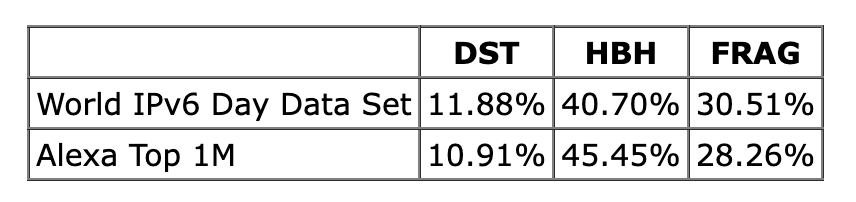 PadN to 8 bytes
2 x 512 byte frags
APNIC’s Test Rig
We use an ad campaign to direct browsers to retrieve a URL from our server
The server sits behind a front end that performs packet mangling (and TCP MSS wrangling)
The particulat packet transform is selected at random for each TCP session
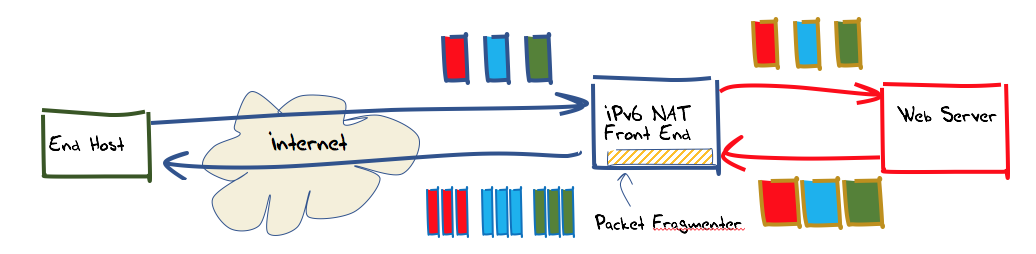 AD:
Get <URL>
Tests
Random selection of:
Fragmentation
Vary the size of the initial fragment: 1200, 1208, 1216, … 1416 octets
DST Header
Use 0x1E type code, filled with 0’s
Size 8, 16, 32, 64, 128 octets
HBH header
Use 0x1E type code, filled with 0’s
Size 8, 16, 32, 64, 128 octets
Fragmentation Drop Rate
Huh?
Fragmentation around the world
In Europe and North America the drop rate DECREASES for large sized initial frag packets
In South America there is a large drop signal at 1416 bytes

In Asia the drop rate INCREASES at 1380 bytes


India has a small drop rate up to 1380 bytes

China has a large drop rate for all sizes, but it shifts up at 1316 bytes
Fragmentation or EH
Let’s also include an “Atomic Fragment”
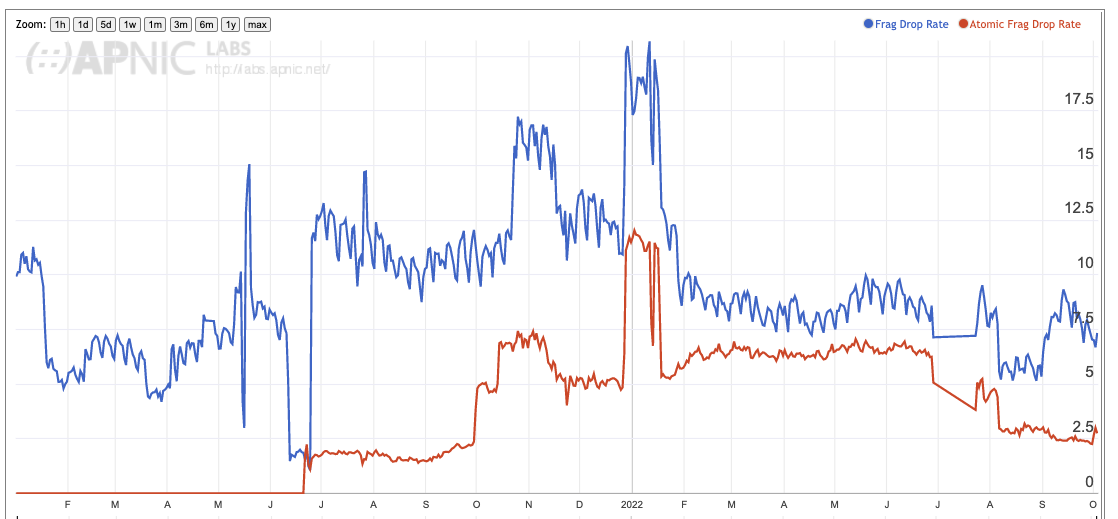 Overall Frag Drop rate
Atomic Frag Drop rate
Country variations
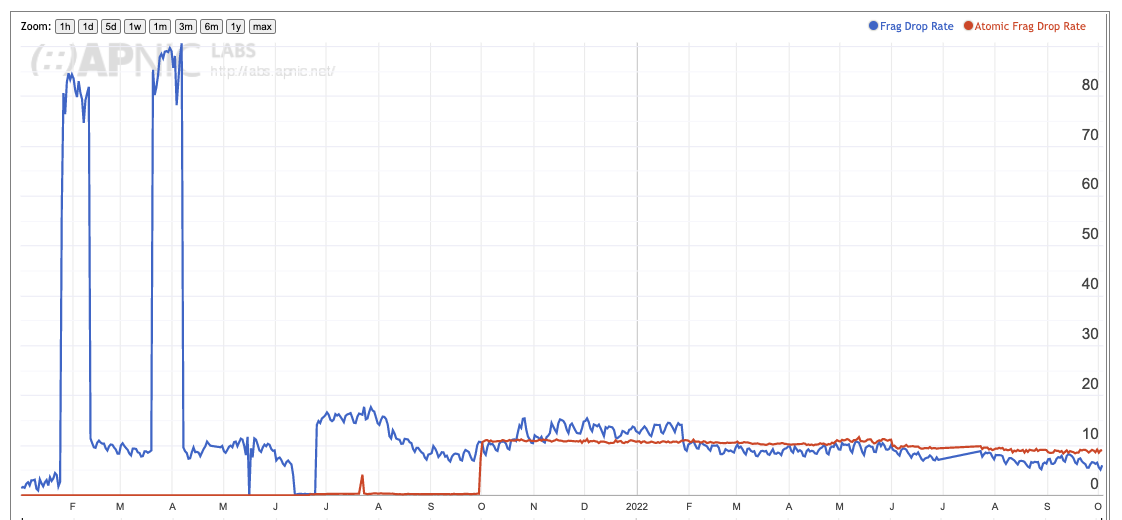 China
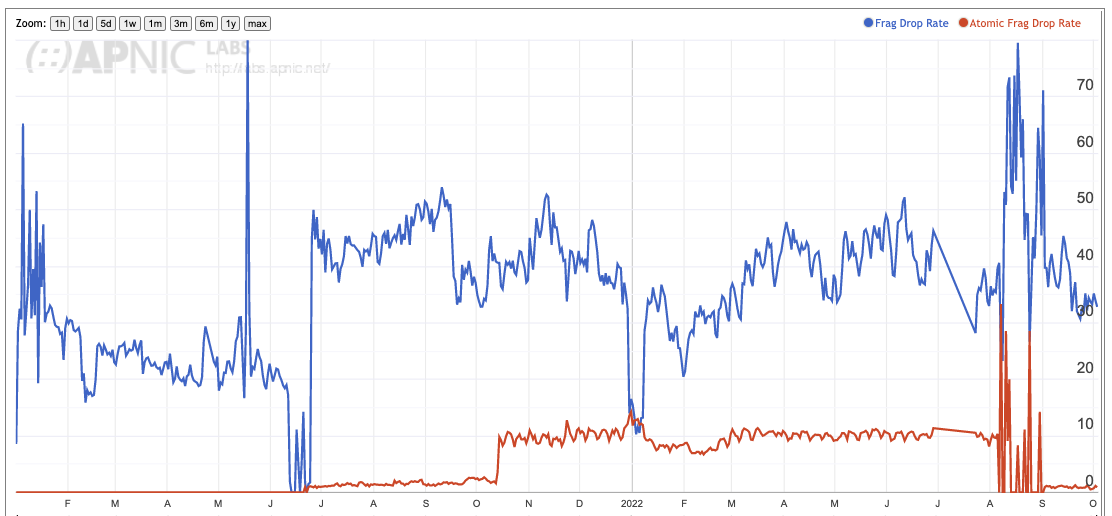 United States
Why?
<insert favourite theory here>
DST EH Drop Rate
DST EH Drop Rate
Linux Filter
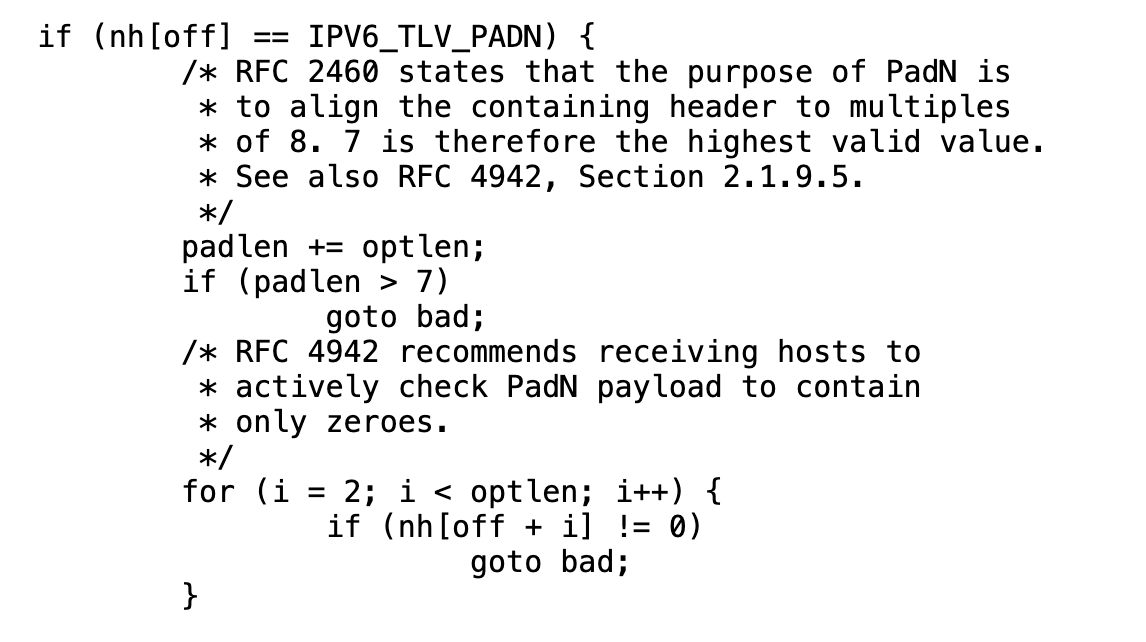 DST EH drop rate
128 byte
64 byte
padN – all 1’s
0x1E – all 0’s
Country Variations
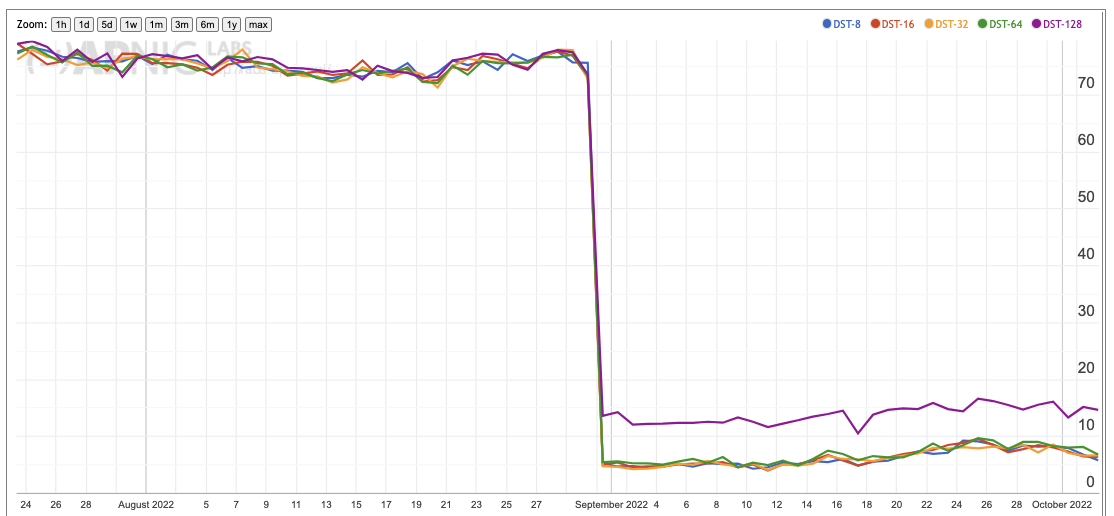 United States
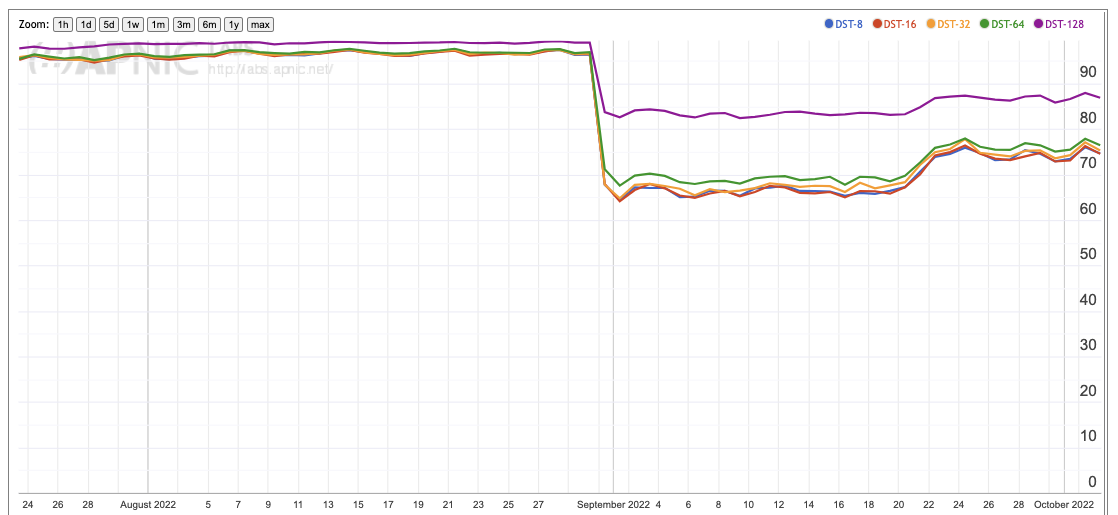 Greece
Variations in DST drop rate
Network Type?
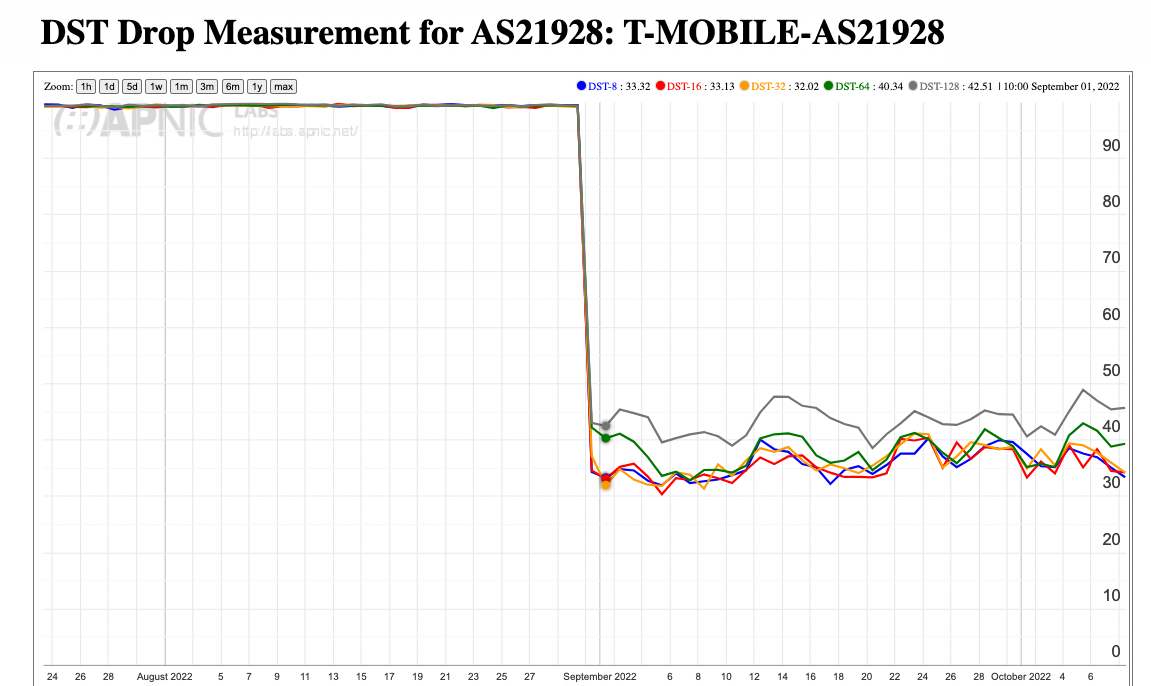 Fixed Line Provider
Mobile Provider
HBH EH drop rate
HBH EH drop rate
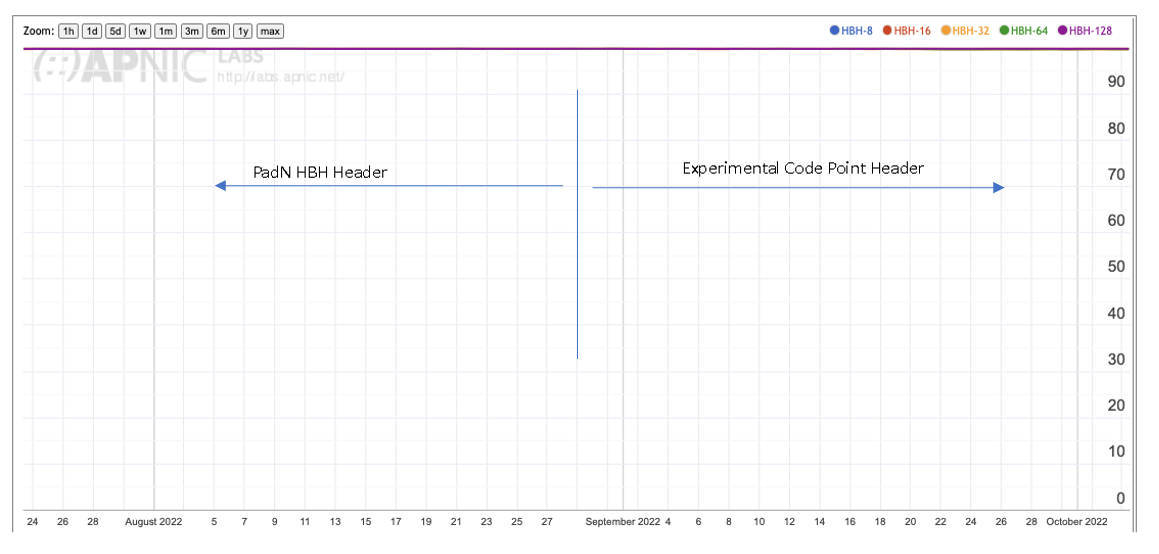 Everybody Everywhere
With one exception
HBH Option Drop Rate for ETISALAT-MIR (AS36992), Egypt
What can we say here?
“It depends”
The IPv6 transition strategy
The ISP equipment and config
The CPE being used 
The mobile platform(s) being used
End devices being used
Private Relays / Proxies
<insert reason>
What can we say?
There are issues with networks, hosts, CPE, and the IPv6 selected transition technology
Depending on where you test, and what you test (end-to-end, end-to-infrastructure, infrastructure-to-end, mobile ends, fixed line ends) its likely that you are going to see differing results for fragmentation and DST EHs
We can’t see any HBH of any size with one exception (and the single exception tends to suggest that the packets are able to leave the source network we are using and enter the transit networks)
Thanks!